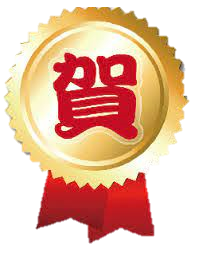 嘉義大學111年度傑出校友
76年農業機械工程科畢業
劉
陳 俊 宏
嘉義大學111年度校友熱心服務及貢獻獎
108年生機系碩專班畢業
盧 彥 明
生機系111年度傑出系友
72年農業機械工程科畢業
71年農業機械工程科畢業
76年農業機械工程科畢業
110年生機系碩專畢業
78年農業機械工程科畢業
蔣 榮 輝
王 宗 裕
劉 錦 育
蘇 富 群
洪 承 憲
68年農業機械工程科畢業
108年生機系碩專畢業
106年生機系畢業
呂 國 良
鍾 隆 增
楊 舒 宇
87年農業機械工程科畢業
朱 峻 民
生物機電工程學系全體師生仝賀